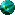 TNXH
líp 3
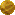 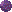 Tù nhiªn x· héi Hä néi – Hä ngo¹i
Ho¹t ®éng 1:  T×m hiÓu vÒ hä néi, hä ngo¹i
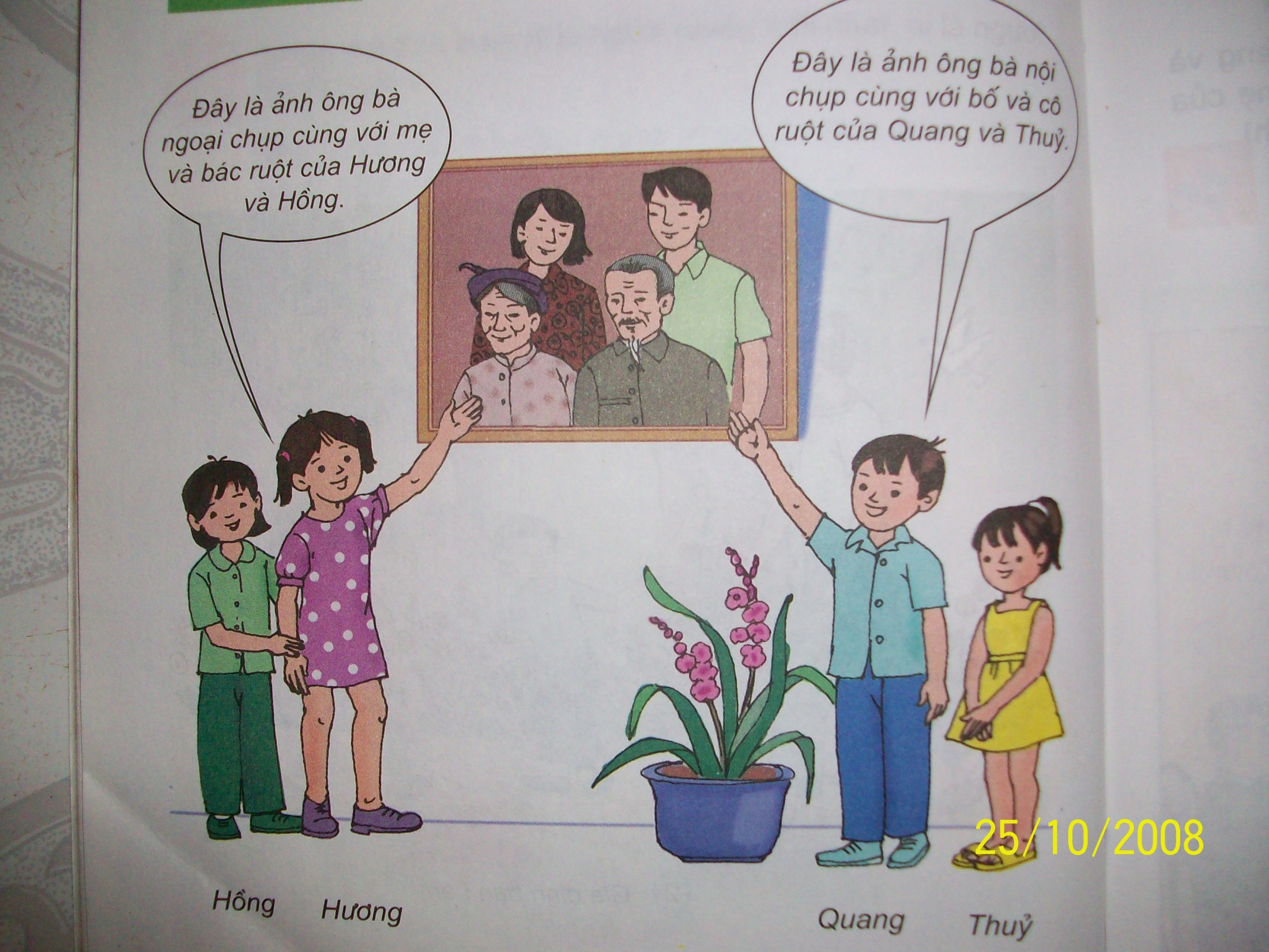 - Quang ®· cho c¸c b¹n xem ¶nh  cña nh÷ng ai ?
- ¤ng bµ néi cña Quang sinh ra nh÷ng ai trong ¶nh ?
- H­¬ng ®· cho c¸c b¹n xem ¶nh cña nh÷ng ai ?
- ¤ng bµ ngo¹i cña H­¬ng sinh ra nh÷ng ai trong ¶nh?
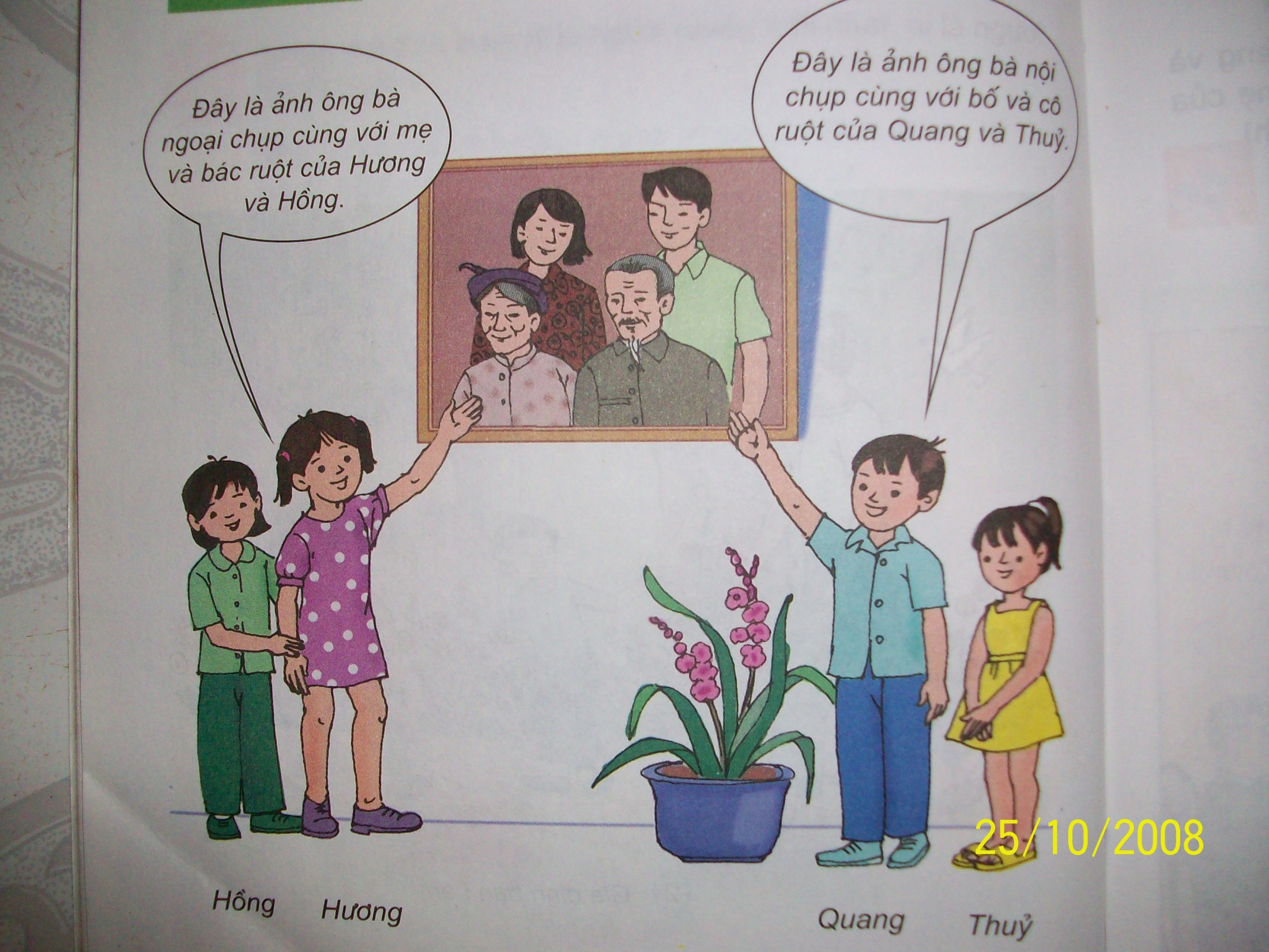 Hä néi gåm cã nh÷ng ai ?
- Hä néi gåm «ng bµ néi  , bè , c« , chó, b¸c …
* ¤ng bµ sinh ra bè vµ c¸c anh chÞ em ruét  cña bè cïng víi c¸c con cña hä  lµ nh÷ng ng­êi thuéc hä néi.
Hä ngo¹i gåm cã nh÷ng ai?
- Hä ngo¹i gåm «ng bµ ngo¹i , mÑ , b¸c, d× , cËu …
* ¤ng bµ sinh ra mÑ vµ c¸c anh, chÞ em ruét cña mÑ  cïng víi c¸c con cña hä lµ nh÷ng ng­êi thuéc hä ngo¹i.
KÕt luËn:
+ ¤ng bµ sinh ra bè vµ c¸c anh, chÞ .em ruét cña
 bè, cïng víi c¸c con cña hä… lµ những ng­êi 
thuéc hä néi 
 
+ ¤ng bµ sinh ra mÑ vµ c¸c anh chÞ em ruét cña
 mÑ,cïng víi c¸c con cña hä … lµ những ng­êi 
thuéc hä ngo¹i.
Ho¹t ®éng 2 : KÓ vÒ hä néi vµ hä ngo¹i
Ho¹t ®éng 3 : 
Th¸i ®é t×nh c¶m víi hä hµng néi, ngo¹i
PhiÕu Bµi TËp
§iÒn ®óng (§) hay sai (S) vµo «      tr­íc
c¸c c©u sau :
     ChØ cÇn yªu quý bè, mÑ , nh÷ng
 ng­êi th©n trong gia ®×nh.
     Hä hµng chØ g©y r¾c rèi, phiÒn nhiÔu  cho 
chóng ta.      
c)      CÇn ph¶i yªu quý vµ quan t©m ®Õn hä hµng
 cña m×nh.
     ChØ yªu quý hä hµng bªn néi.
     Yªu quý hä hµng hai bªn néi ngo¹i nh­ 
nhau.
s
s
Đ
s
Đ
* ¤ng bµ néi , ngo¹i  vµ c¸c c« , d× ,chó , b¸c , cïng c¸c con cña hä lµ nh÷ng ng­êi hä hµng  ruét thÞt. Chóng ta ph¶i biÕt yªu quý , quan t©m vµ gióp ®ì hä.
Ho¹t ®éng 4 : Trß ch¬i : “ Ai nhanh h¬n ”
Em g¸i cña mÑ gäi lµ … ?
Em g¸i cña mÑ gäi lµ  d×.
 ( hä ngo¹i )
¤ng bµ sinh ra bè gäi lµ g× ?
¤ng bµ sinh ra bè gäi lµ «ng bµ néi.
                     ( hä néi)
¤ng bµ ngo¹i
(hä ngo¹i)
¤ng bµ sinh ra mÑ gäi lµ g×?
Vî cña cËu gäi lµ g× ?
Mî
( hä ngo¹i )
Chó
( hä néi )
Em trai cña bè gäi lµ g× ?
b¸c 
( hä ngo¹i)
Anh trai cña mÑ gäi lµ g× ?
cËu( hä ngo¹i )
Em trai cña mÑ gäi lµ g× ?
Con cña cËu gäi lµ g× ?
* Con cña cËu gäi lµ em.
( hä ngo¹i )
Con trai cña chó gäi lµ
lµ em .
( hä néi )
Con trai cña chó em gäi lµ g×?
¤ng bµ sinh ra bè vµ c¸c anh, chÞ , em ruét cña bè cïng víi c¸c con cña hä  lµ nh÷ng ng­êi thuéc hä néi.
 ¤ng bµ sinh ra mÑ vµ c¸c anh, chÞ , em ruét cña mÑ cïng víi c¸c con cña hä  lµ nh÷ng ng­êi thuéc hä ngo¹i.
 Chóng ta ph¶i biÕt yªu quý, quan t©m gióp ®ì nh÷ng ng­êi hä hµng néi, ngo¹i cña m×nh.
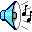 xin tr©n thµnh c¶m ¬n
chóc c¸c thÇy gi¸o, c« gi¸o m¹nh kháe ,h¹nh phóc
[Speaker Notes: thu]